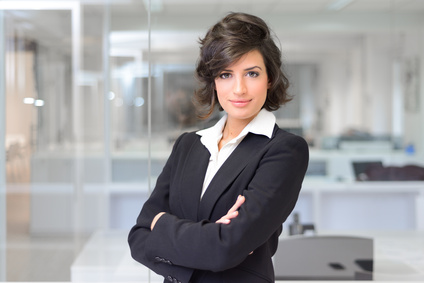 Sophie Marketing
Directrice Marketing Expérimentée spécialisée en Stratégie Digitale et Branding
A propos de moi
Contact
Avec 15 ans d'expérience en marketing, je suis une leader stratégique qui excelle dans l'élaboration de plans de marketing innovants pour stimuler la croissance et améliorer la visibilité de la marque. Ma passion pour le marketing digital et mon expertise en gestion de projets me permettent de diriger des équipes efficacement et d'atteindre les objectifs commerciaux.
+336 01 02 03 04
votre.nom.prenom@gnail.com
Marseille, France
linkedin.com/votre-profil
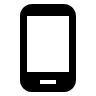 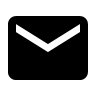 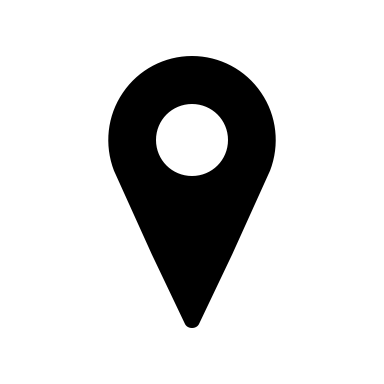 Expériences Professionnelles
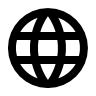 2013 - Présent : Directrice Marketing, L'Oréal, Paris
Direction de l'équipe marketing dans l'élaboration de stratégies de marque globales, conduisant à une augmentation de 40% de la notoriété de la marque
Développement et mise en œuvre de stratégies de marketing digital, entraînant une augmentation de 50% du trafic web et de 35% des conversions
Gestion d'un budget de marketing de plusieurs millions d'euros, assurant un retour sur investissement optimal
Coordination de campagnes marketing multi-canaux, y compris le contenu, le SEO, le SEM, le courrier électronique, les médias sociaux et les événements

2008 - 2013 : Responsable Marketing, Sephora, Paris
Développement et mise en œuvre de plans de marketing stratégiques pour augmenter la notoriété de la marque
Création de campagnes de marketing digital réussies, augmentant le trafic web de 30% et les ventes en ligne de 25%
Gestion et mentorat d'une équipe de 10 professionnels du marketing
Qualités
Capacité à penser de manière stratégique et créative
Excellentes compétences en communication et en présentation
Capacité à travailler sous pression et à respecter des échéances serrées
Leadership et capacité à motiver une équipe
Langues
Français : langue maternelle
Anglais : C2 (cadre européen commun de référence pour les langues)
Espagnol : C1 (cadre européen commun de référence pour les langues)
Formation
Compétences
2007 : Master en Marketing, HEC Paris
2005 : Licence en Économie et Gestion, Université Paris 1 Panthéon-Sorbonne, Paris
Développement et mise en œuvre de stratégies de marketing
Connaissance approfondie du marketing digital et des médias sociaux
Expérience en branding et en développement de marque
Analyse des données et compétences en reporting
Gestion de projet et leadership d'équipe
Hobbies
Yoga : pratiquante régulière, membre d'un studio local
Lecture : Passionnée de littérature contemporaine
Voyages : Amatrice de voyages, avec un intérêt particulier pour les cultures latino-américaines